Межпредметная                        викторина              «СИНИЙ МИР»
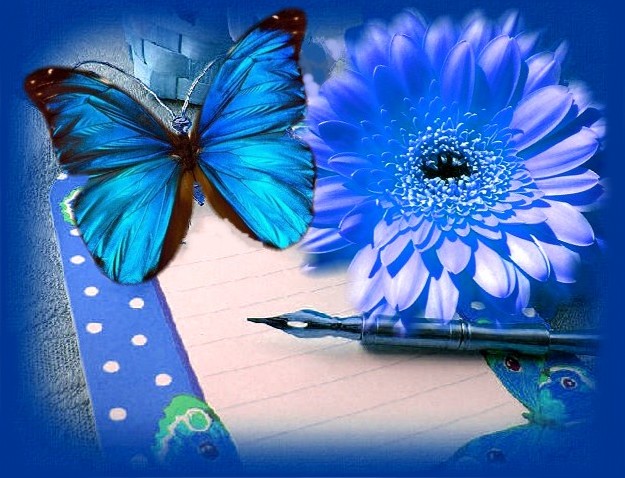 Темы викторины
У на с этот цветок называют ласково касатиком. Если  в названии этого   цветка  поменять ударение, оно превратится в название конфеты.
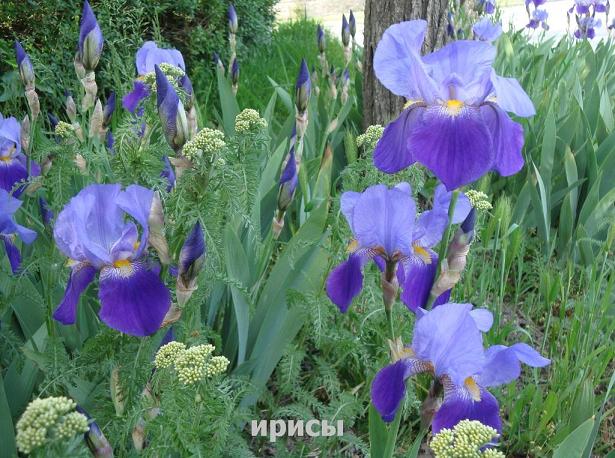 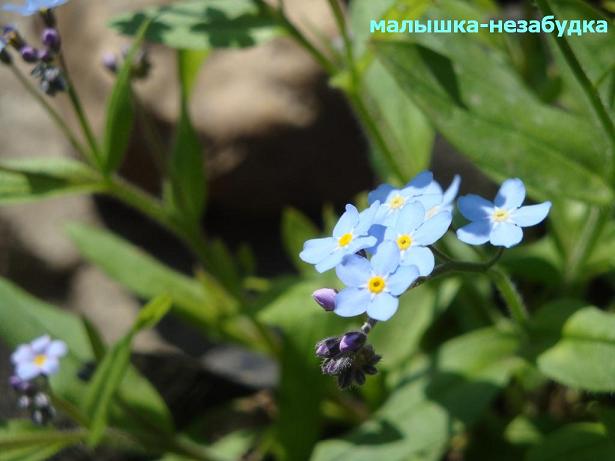 В Германии этот цветок  считается волшебным.
С его помощью можно узнать  имя  суженого или суженой .
А у нас это  скромный лесной цветок.
На Дону это растение называли  поповник, 
в Курске  и Белгороде – синель, 
на Брянщине – бузок, а на своей родине, в Иране и Турции – лисий хвост. 
А как его называем мы сейчас?
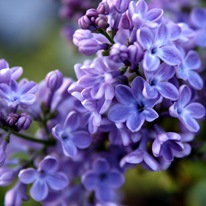 Сирень
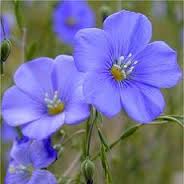 Ткани из этого растения носили ещё египетские фараоны. Финикийцы, греки и римляне делали паруса из этого полотна. Что это за ткань? Какое растение шло на её изготовление?
Лён
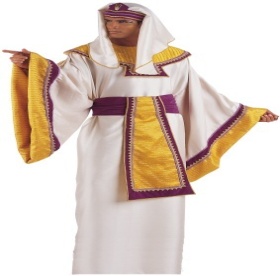 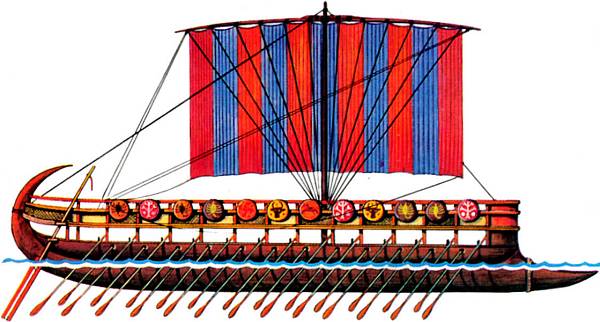 Какой цветок европейцы впервые увидели в садах турецких султанов в Константинополе?  А в Греции он был символом возрождения природы!
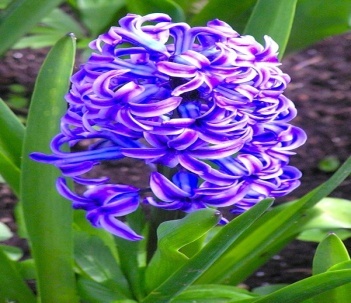 Гиацинт.
С помощью какого танца, по убеждению итальянцев, можно избавиться от яда тамошнего ядовитого паука?
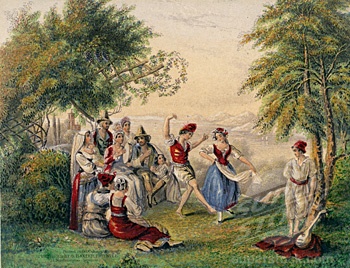 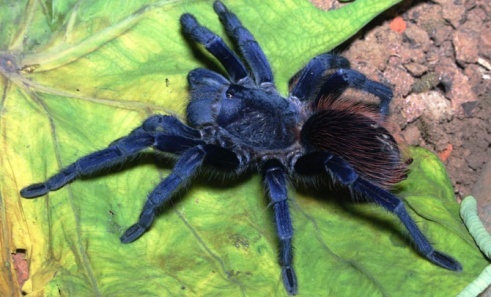 Тарантелла
Какое животное выворачивает свой желудок «наизнанку»?
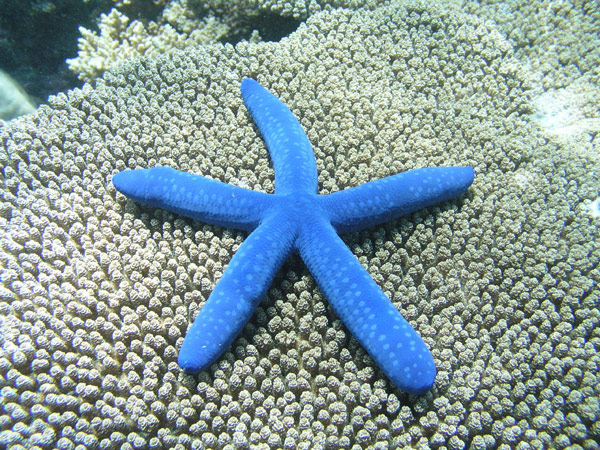 морская звезда
У каких «благородных животных»       голубая кровь ?
У моллюсков
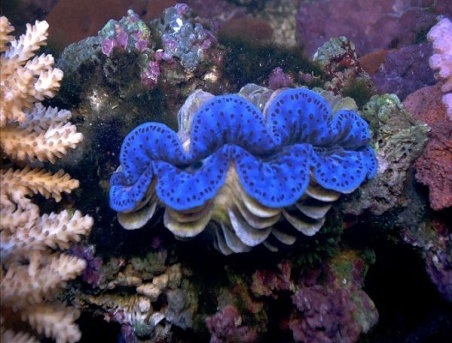 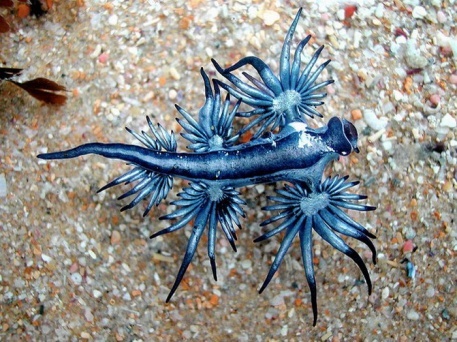 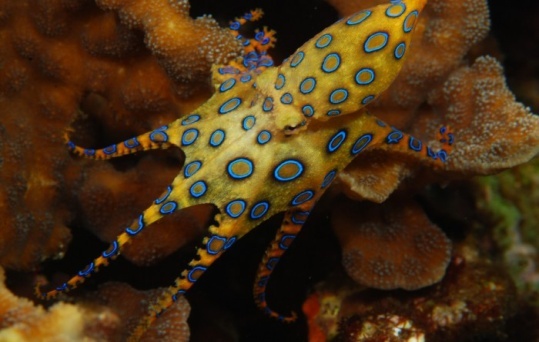 Тридакна        Голубой дракон     Осьминог
Индейцы Колумбии издавна используют кожные выделения этих лягушек для изготовления отравленных стрел.
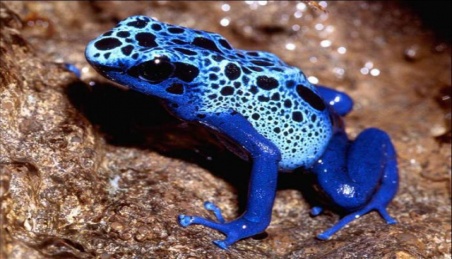 Древолазы
Какую птицу и за что французы называют глупышом, испанцы – клоуном и идиотом, а англичане – болваном и придурком?
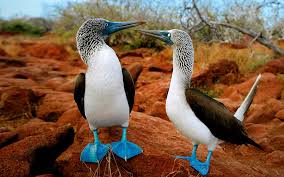 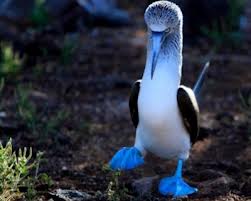 Олуши
О чём пели  Чебурашка и крокодил Гена, сидя на крыше этого транспортного средства?
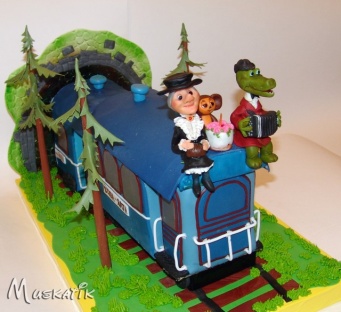 О голубом вагоне.
Как называется песня, в которой описывается природное явление, происходящее при последнем прощании  влюбленных?
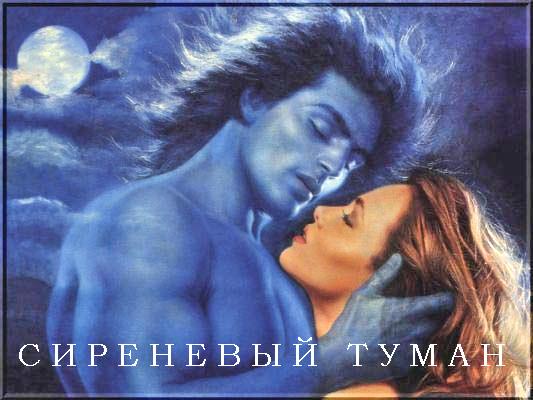 Как называется вальс Иоганна Штрауса, посвященный реке, протекающей по нескольким странам Европы?
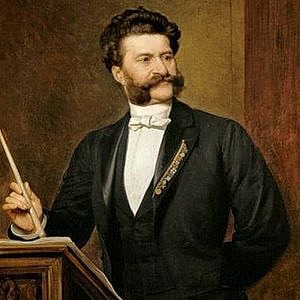 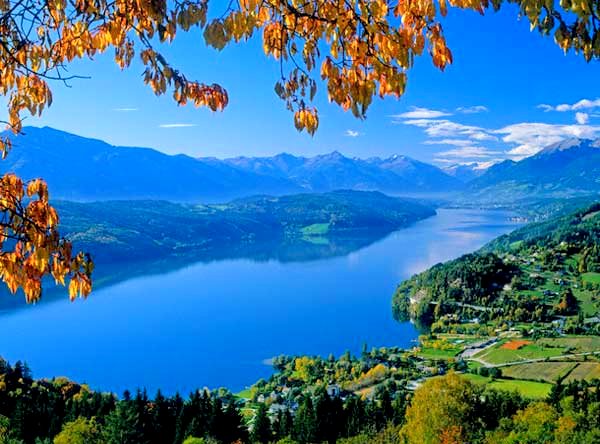 Над прекрасным голубым Дунаем
Какую рапсодию в стиле блюз написал американец Джордж Гершвин ?
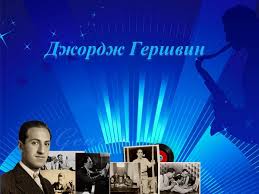 Голубая рапсодия
Кто поёт песню «Голубые города»?
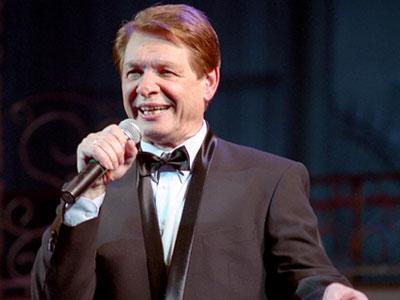 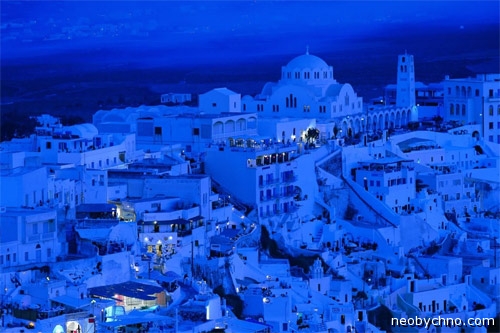 Эдуард Хиль
Кто написал сказку «Синяя борода»?
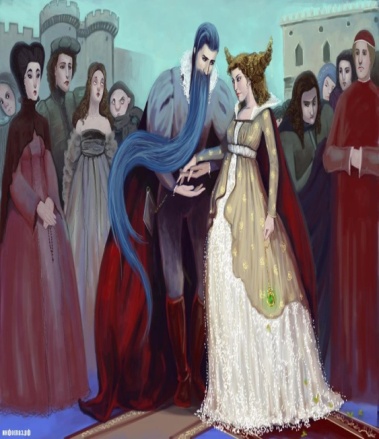 Шарль Перро
Что является Голубой стрелой  
в книге  Джанни Родари 
«Путешествие голубой стрелы»?
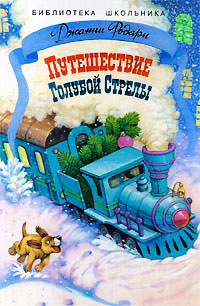 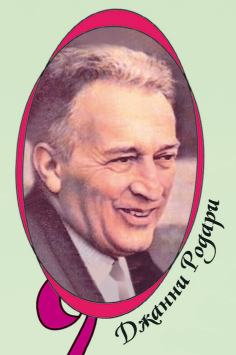 Поезд
Кто написал  сказку «Синяя звезда?»
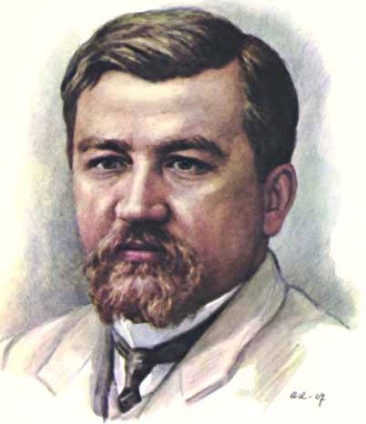 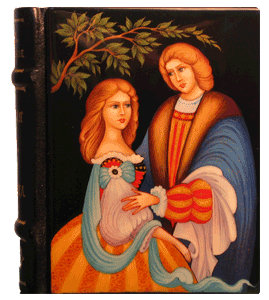 Александр Куприн
Что связывает Михаила Пришвина и насекомое стрекозу?
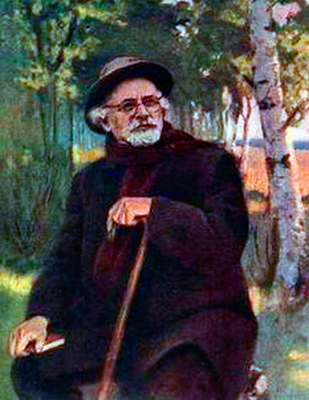 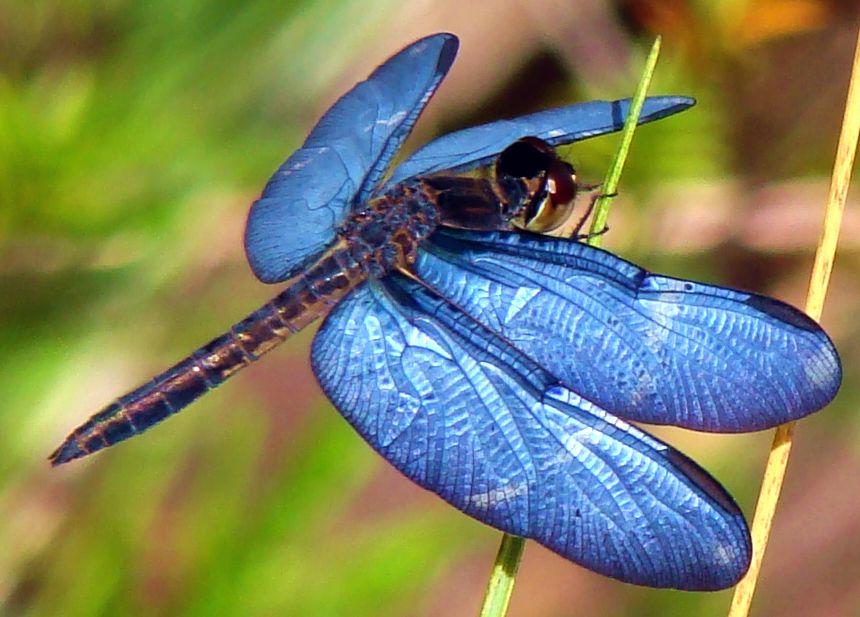 Рассказ «Голубая стрекоза»
Кто является автором  рассказа «Голубой карбункул»? 
О каком предмете идёт речь?
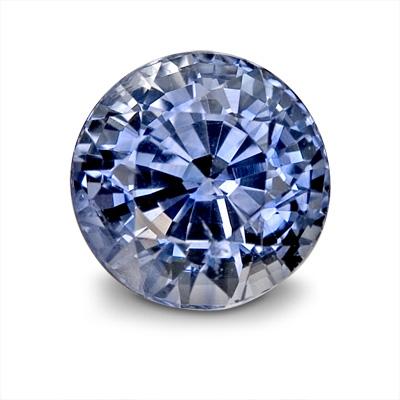 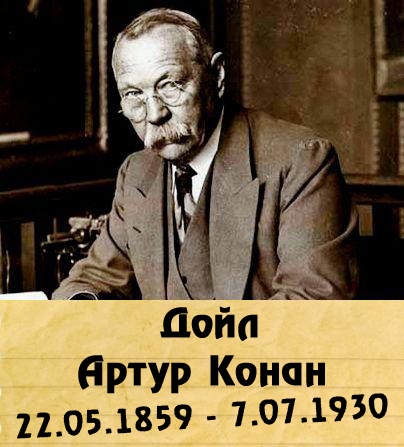 Бриллиант
Какое дерево изображено на картине «На севере диком»  художника Шишкина ?
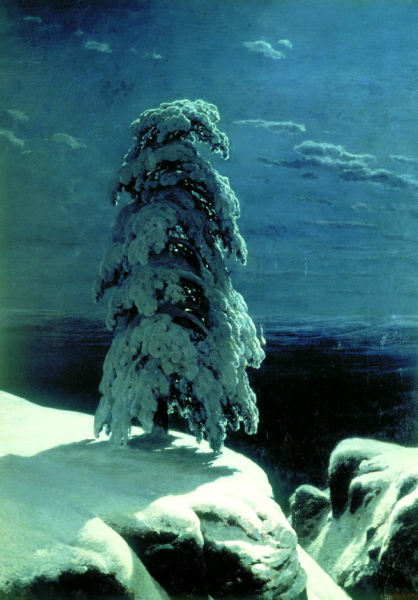 Сосна
И.Репин впервые увидел их на Неве, а рисовать поехал на Волгу
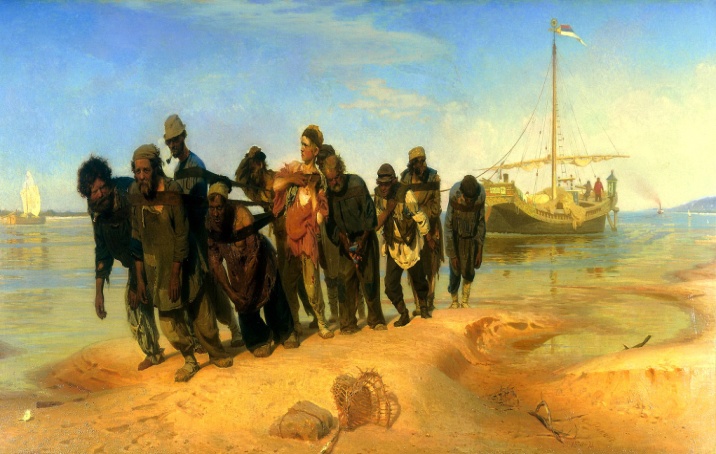 «Бурлаки на Волге»
Кто автор картин «Март» и «Золотая осень»?
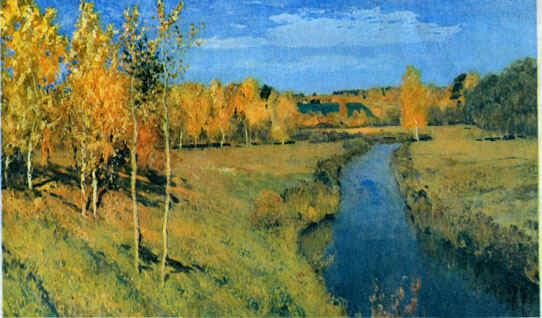 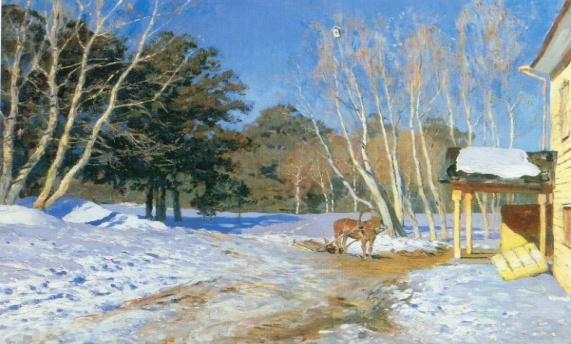 И. Левитан
Художник, историк, географ, археолог, учёный, долгое время проживал в Индии. 
Его известные полотна: «Заморские гости», «Держательница мира». Кто этот человек?
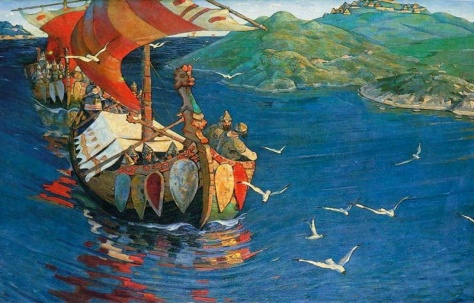 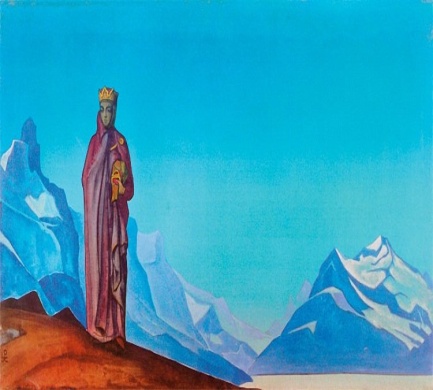 Николай Константинович Рерих
Они написали картину на сюжет пушкинского стихотворения «К морю», назвав её «Прощай, свободная стихия!». Один из них нарисовал море и скалу, другой - А.С. Пушкина. Назовите этих художников.
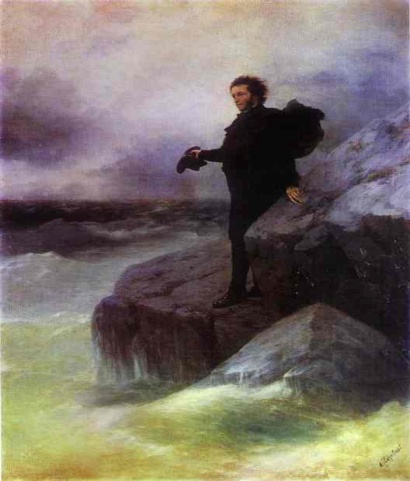 И.К. Айвазовский и
 И.Е. Репин
Спасибо за участие!